বিসমিল্লাহির রাহমানির রাহিম
আজকের পাঠে সবাইকে স্বাগত
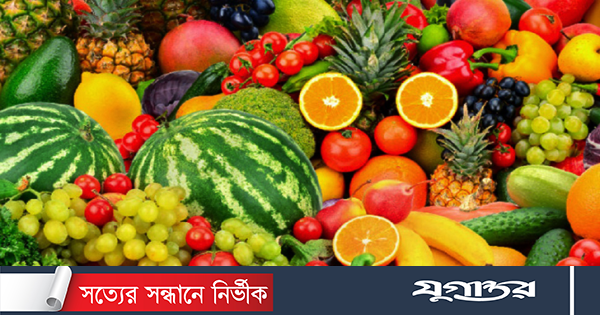 পরিচিতি
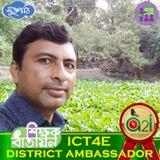 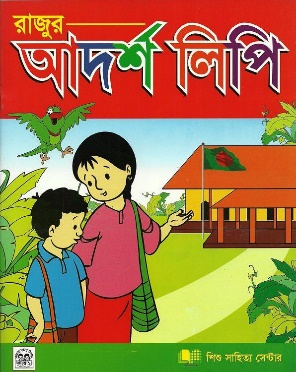 শ্রেণিঃ দ্বিতীয় 
বিষয়ঃ বিভিন্নরকম ফলের বাংলা ও ইংরেজী নাম
সময়-৫০ মিনিট
অধ্যায়-২ 
তারিখ-২৫/০২/২০২2 খ্রিঃ
মোঃ আব্দুল আলীম
সহকারি শিক্ষক (বি,এস-সি,বি,এড) 
আইডি- 01080270781
কল্যাণপুর রওশনীয়া দাখিল মাদরাসা
বেলকুচি, সিরাজগঞ্জ 
মোবাইল- 01717012389
নিচের ছবিগুলোর নাম বলি
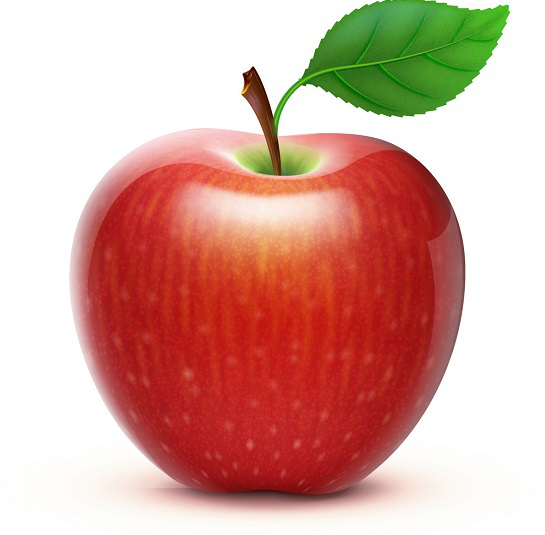 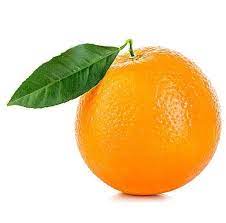 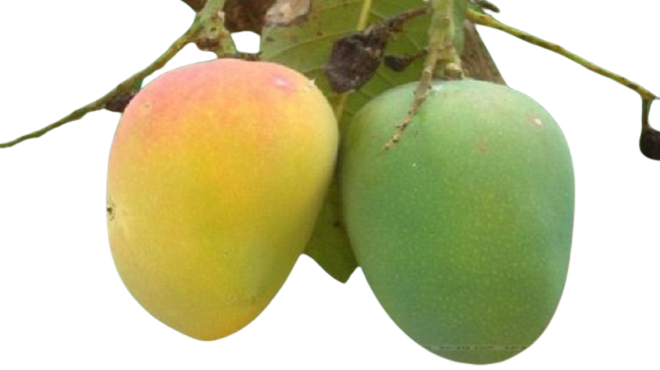 কমলা লেবু
আপেল
আম
নিচের ছবিগুলোর নাম বলি
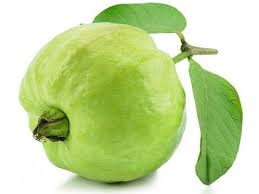 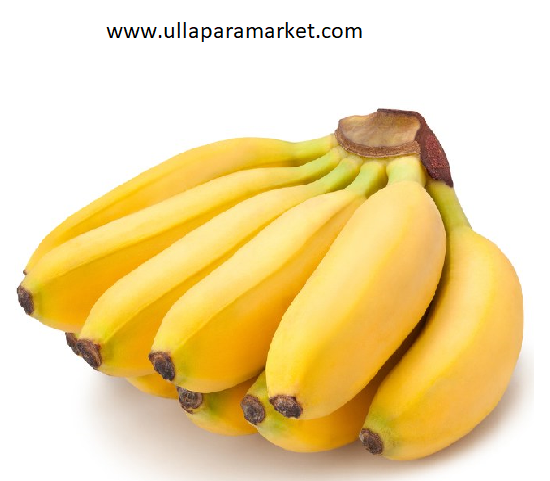 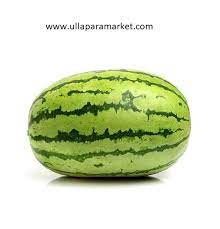 তরমুজ
পেয়ারা
কলা
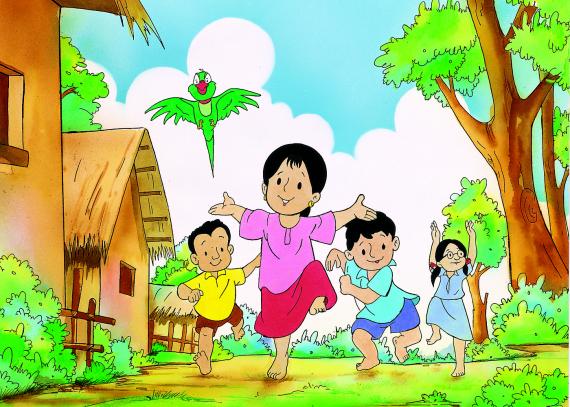 আজকে আমরা শিখবো বিভিন্নরকম ফলের নাম
শিখনফল
পাঠ শেষে শিক্ষার্থী-
বিভিন্নরকমের ফল চিনতে পারবে।
         বিভিন্নরকম ফলের নাম বাংলায় বলতে পারবে। 
         বিভিন্নরকম ফলের নাম ইংরেজীতে বলতে পারবে।
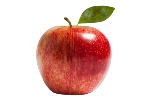 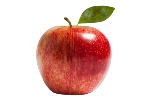 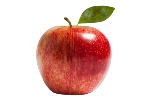 নিচের ছবিগুলোর নাম বাংলা ও ইংরেজীতে বলি
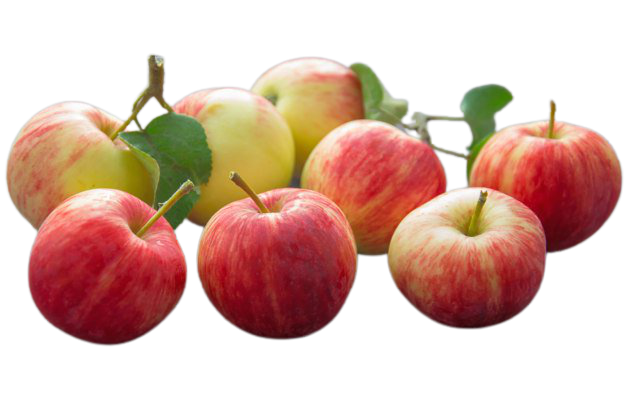 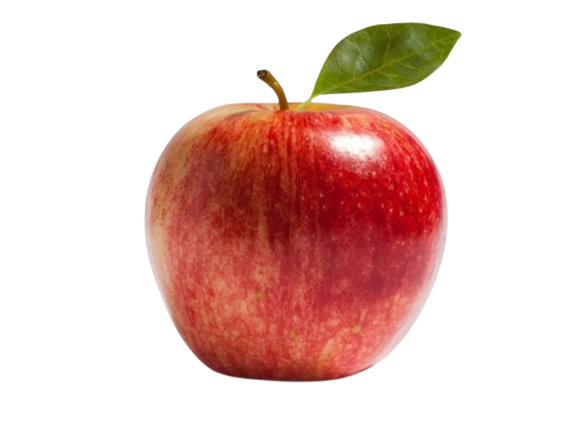 আপেল
ইংরেজীতে বলে
APPLE
নিচের ছবিগুলোর নাম বাংলা ও ইংরেজীতে বলি
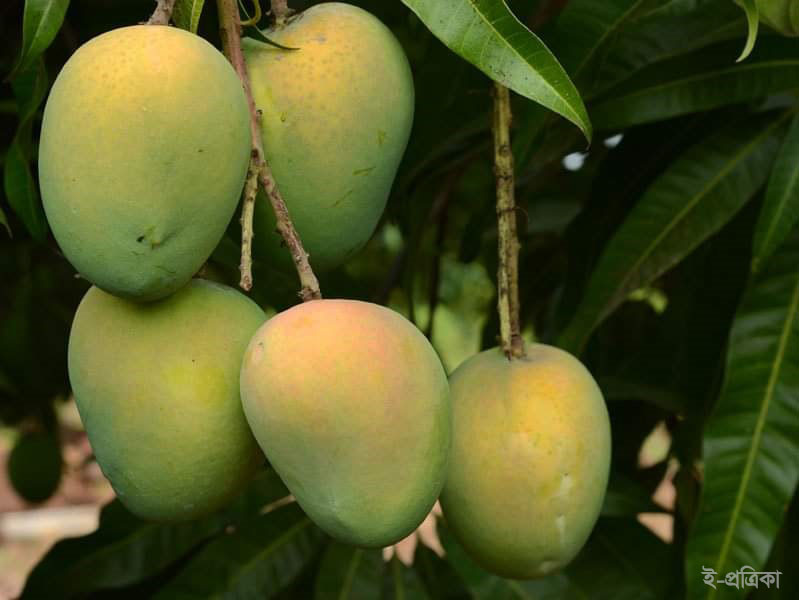 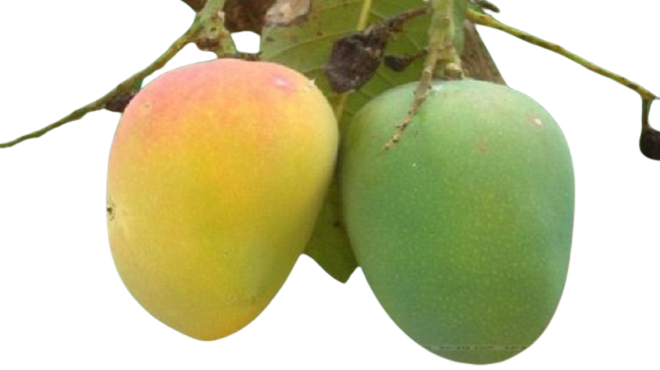 আম
ইংরেজীতে বলে
MANGO
নিচের ছবিগুলোর নাম বাংলা ও ইংরেজীতে বলি
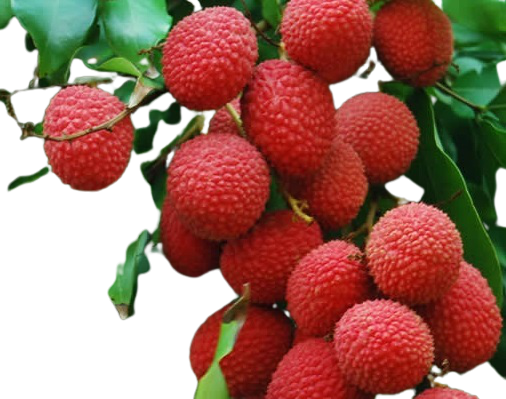 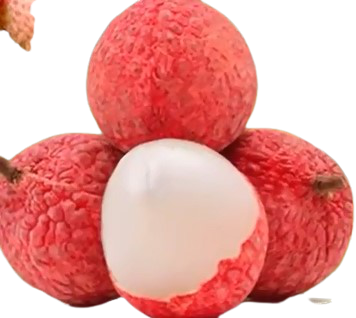 লিচু
ইংরেজীতে বলে
LITCHI
নিচের ছবিগুলোর নাম বাংলা ও ইংরেজীতে বলি
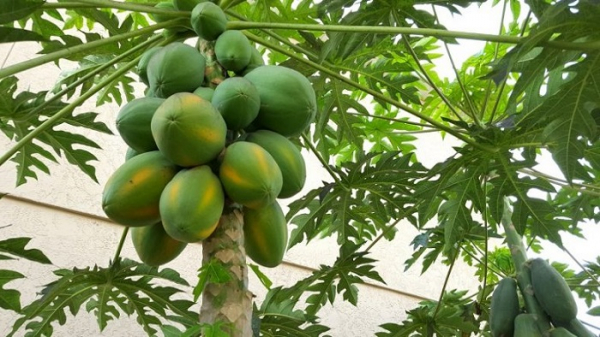 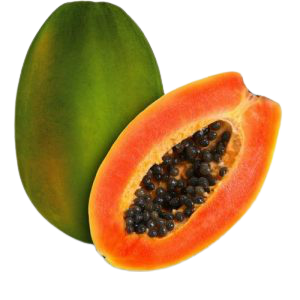 পেঁপে
ইংরেজীতে বলে
PAPAYA
নিচের ছবিগুলোর নাম বাংলা ও ইংরেজীতে বলি
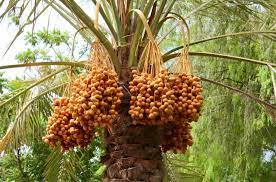 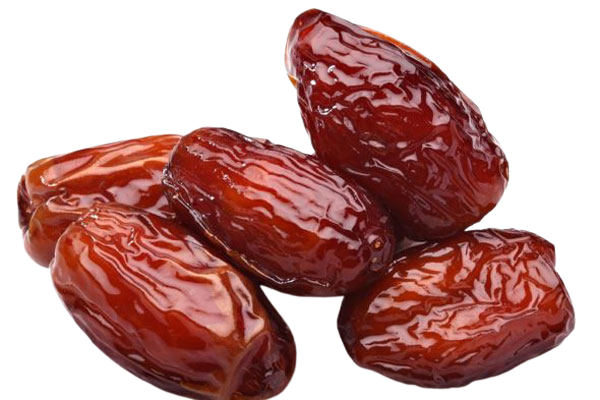 খেজুর
ইংরেজীতে বলে
DATES
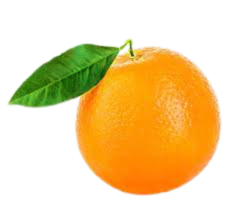 নিচের ছবিগুলোর নাম বাংলা ও ইংরেজীতে বলি
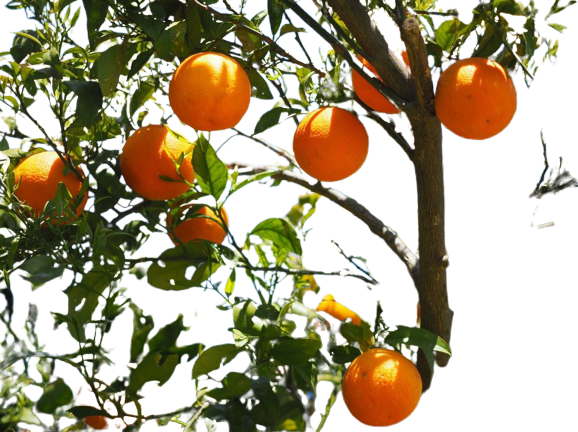 কমলালেবু
ইংরেজীতে বলে
ORANGE
নিচের ছবিগুলোর নাম বাংলা ও ইংরেজীতে বলি
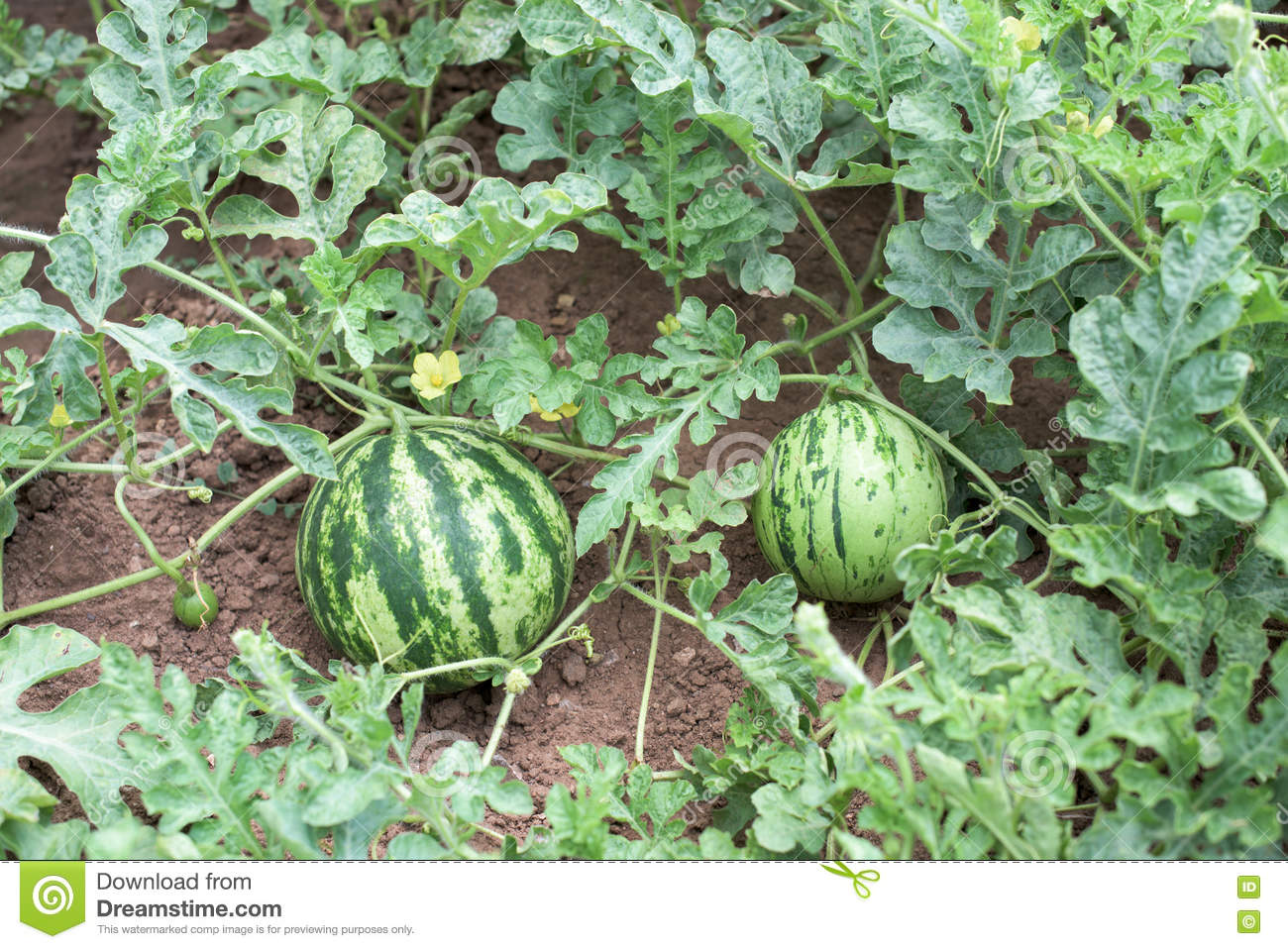 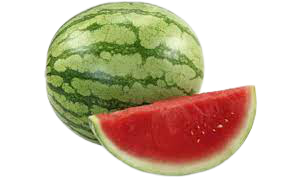 তরমুজ
ইংরেজীতে বলে
WATERMELON
একক কাজ
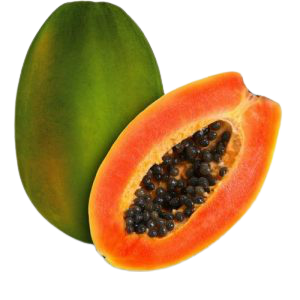 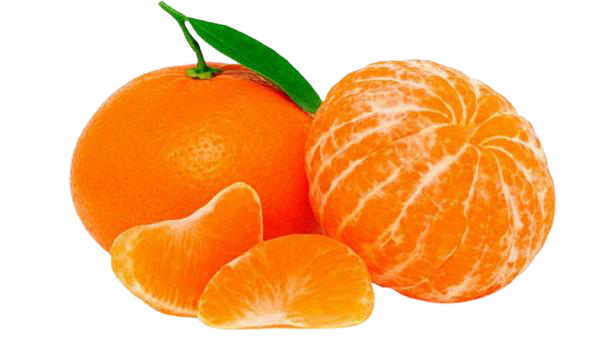 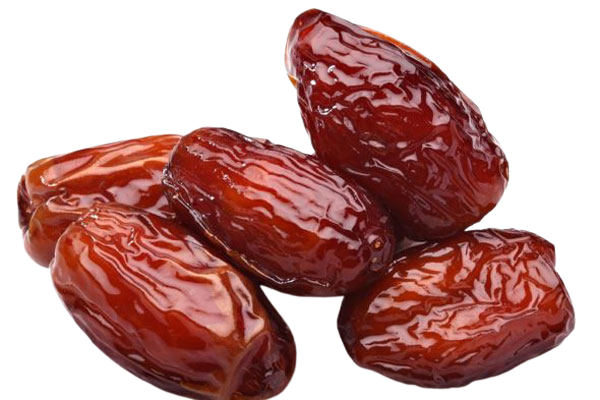 পেঁপে
কমলা
খেজুর
উপরের তিনটি ফলের নাম ইংরেজীতে লিখ।
দলীয় কাজ
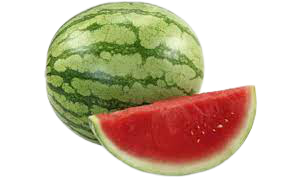 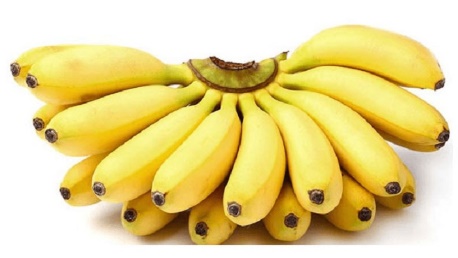 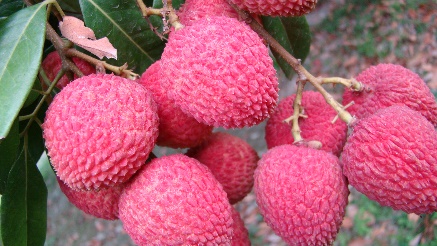 বাড়ির কাজ
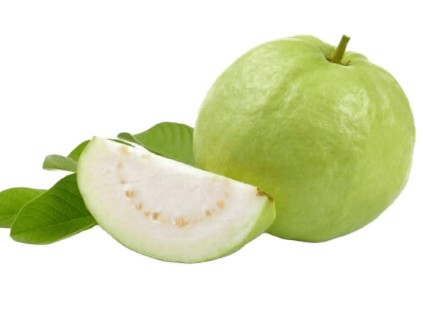 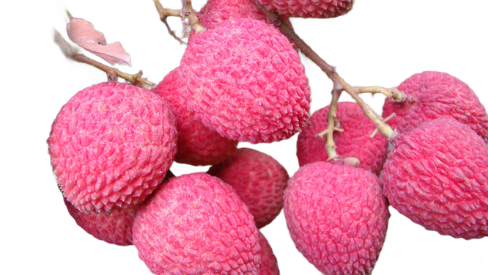 সবগুলো ফলের নাম বাংলা ও ইংরেজীতে লিখে আসবে।
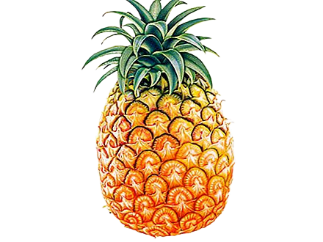 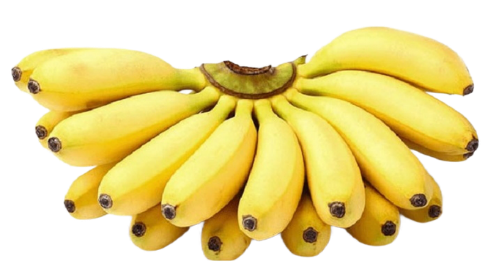 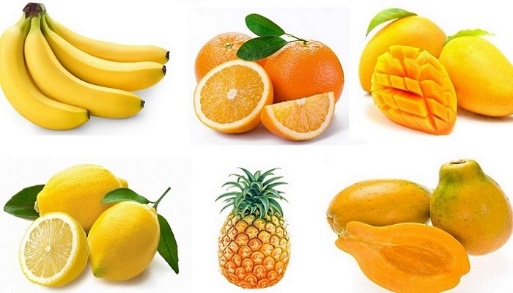 ধন্যবাদ সবাইকে